Going Mobile (Closets by Design)
Telescoping Solutions Inc.

Diana Cost – Global Learning Charter Public School 
Nathan Largesse – Algonquin Regional High School
Rachid Farhat – Everett High School
Stacey Allen – Revere High School
Project Mission
Our mission is to design a multi-purpose closet that is not only sturdy and durable, but also mobile and environmentally-friendly. An inexpensive closet of this type is in high demand, and we are seeking to fill the void in the market."
Project GOALS
Design a durable and sturdy multi-purpose closet to store clothes, jewelry, and personal goods.
Create a product that is both customer and environmentally-friendly.
Keep the cost down and the quality up.
Provide aesthetically pleasing and unique design options.
Project PLAN
Our plan was to use the EDP to create a well-designed, cost-effective, and unique mobile closet.

 After researching possible solutions, team members brainstormed new ideas. Work was then broken into individual tasks which were carried out overnight. On the following day we came together, reviewed the work, and proceeded to CAD to design the closet.
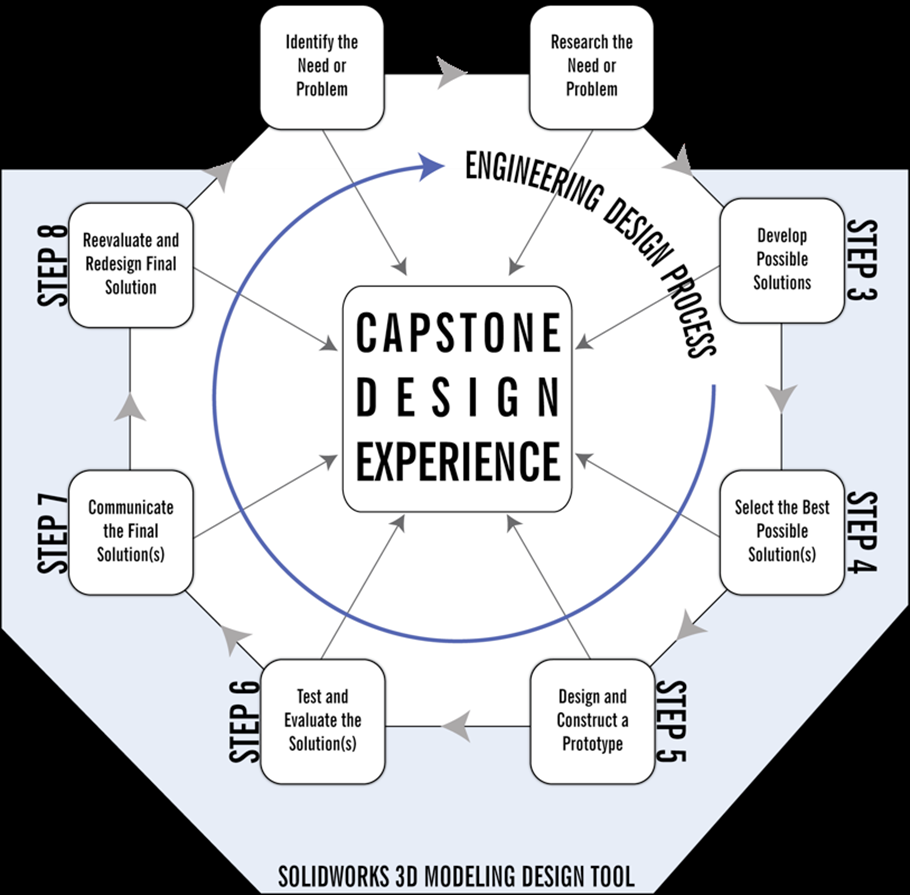 POSSIBLE SOLUTIONS
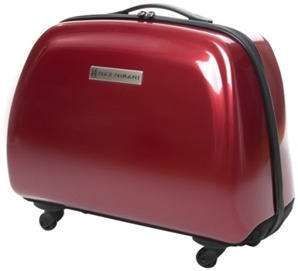 Idea #1: Suitcase Closet
Suitcase on Wheels
Closes up into a regular suitcase
Good for business travel
Wheels for easy mobility
Separate designs / models for separate sizes
Holds only clothes that can fit in suitcase
Expensive materials
Models on the market are bulky and expensive
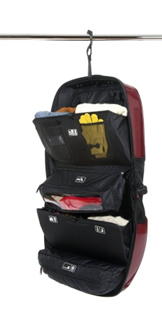 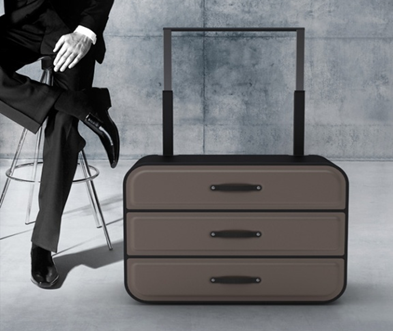 POSSIBLE SOLUTIONS
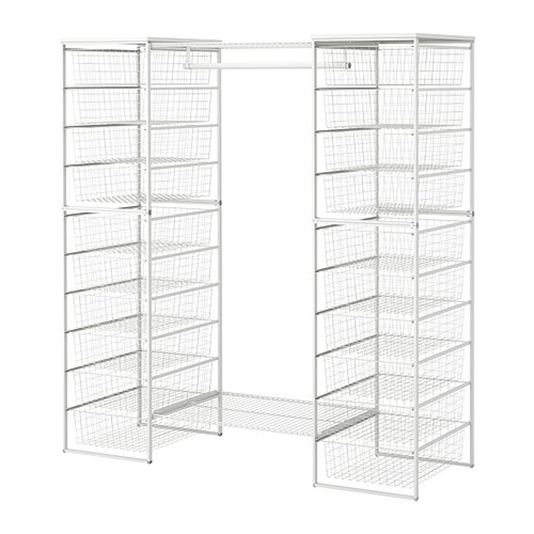 Idea #2: Modular Closet
Can be broken down into smaller pieces
Option for wheels 
Can construct (variable shape and size) based on preference
Assembly required
Inexpensive
Few raw materials necessary
Many variations exist on the market already
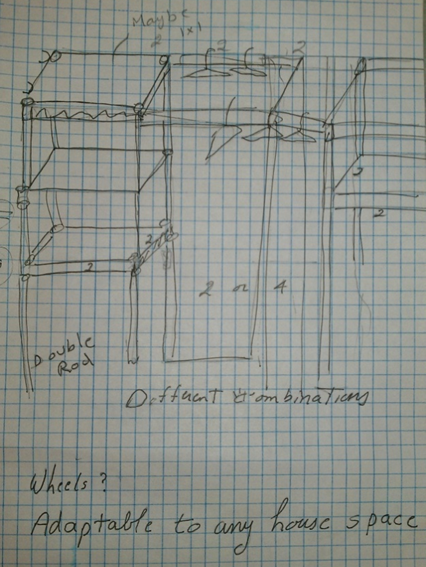 POSSIBLE SOLUTIONS
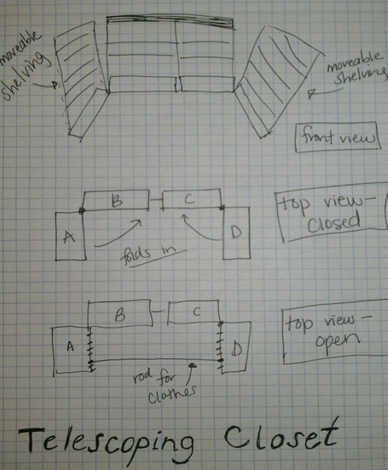 Idea #3: Telescoping Closet
No assembly required
Closes down into smaller box
Handle for easy mobility
Few materials necessary 
Pull up handle to different heights for different sizes
No telescoping closet on the market right now
BEST SOLUTION
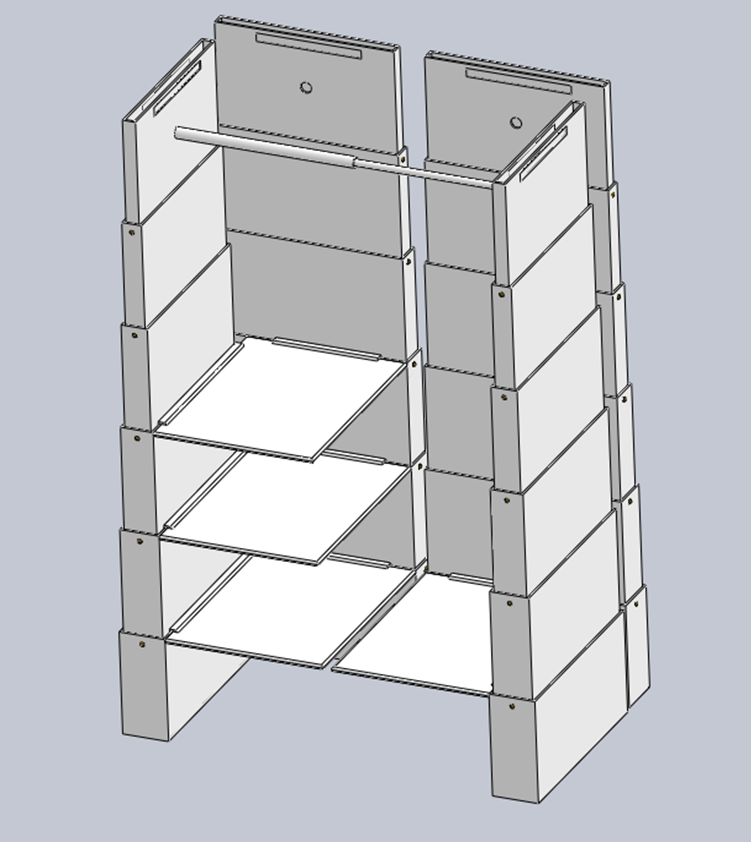 Polyethelene Low-Density   Plastic (LDPE)
Heavy Duty Model

Weight: 190 lbs
Fully assembled: 4’ x 6’ 
Compacted:24” x 26.5” x 17.25”
Shelves (4) and retractable handle
Room for variable lengths of clothing,  shoes, and personal items
BEST SOLUTION
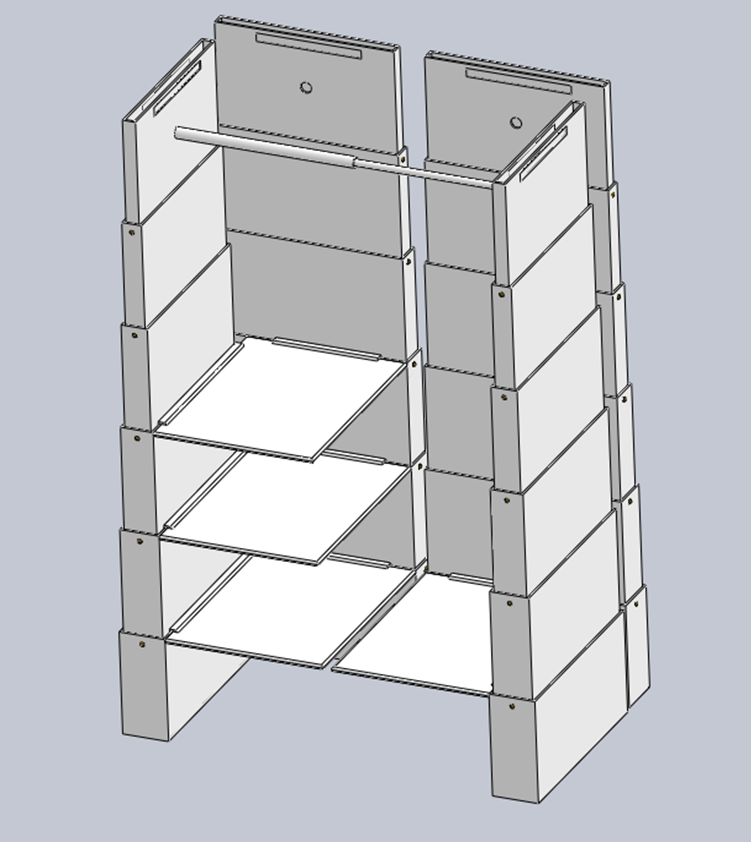 Pine
Economical Model

Weight: 72 lbs.
Fully assembled: 4’ x 6’ 
Compacted:24” x 26.5” x 17.25”
Shelves (4) and retractable handle
Room for variable lengths of clothing, shoes, and personal items
Final design
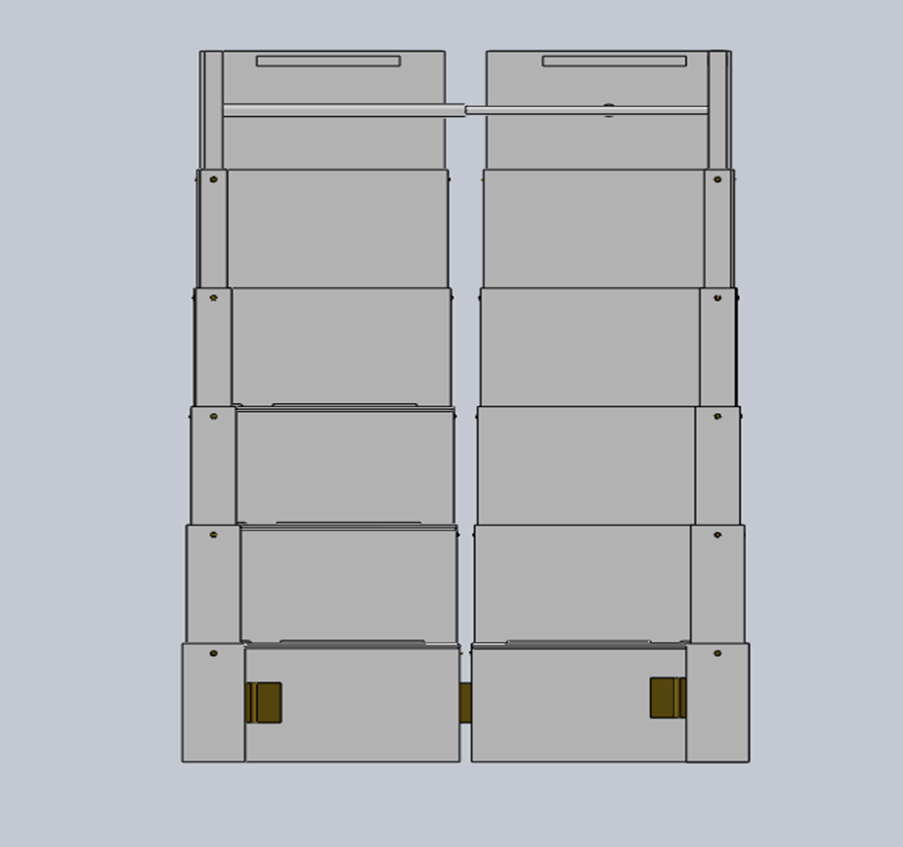 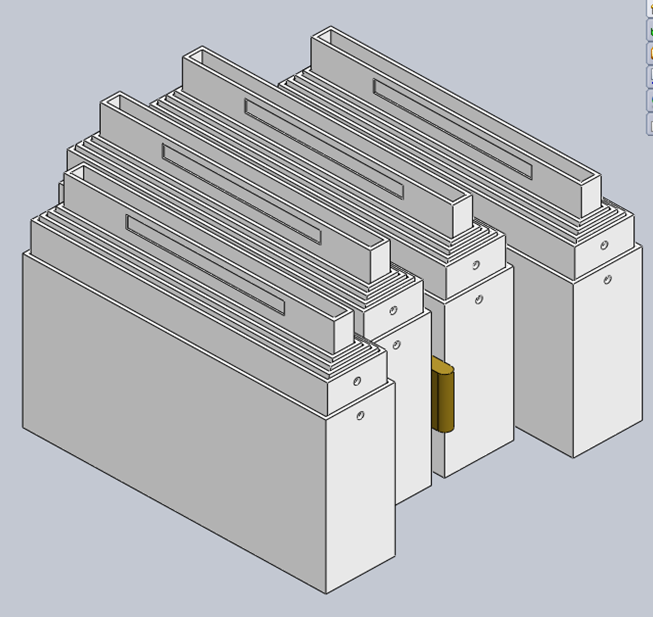 Project EVALUATION
LESSONS LEARNED
Communication is essential 
Cooperation and collaboration are key
Brainstorming with people of different expertise leads to creativity
Process is important – the EDP is useful for structuring a group project
Informed trial and error leads to better production
End products should be cost-effective, easy to manufacture, and marketable
Sustainability Report - LDPE
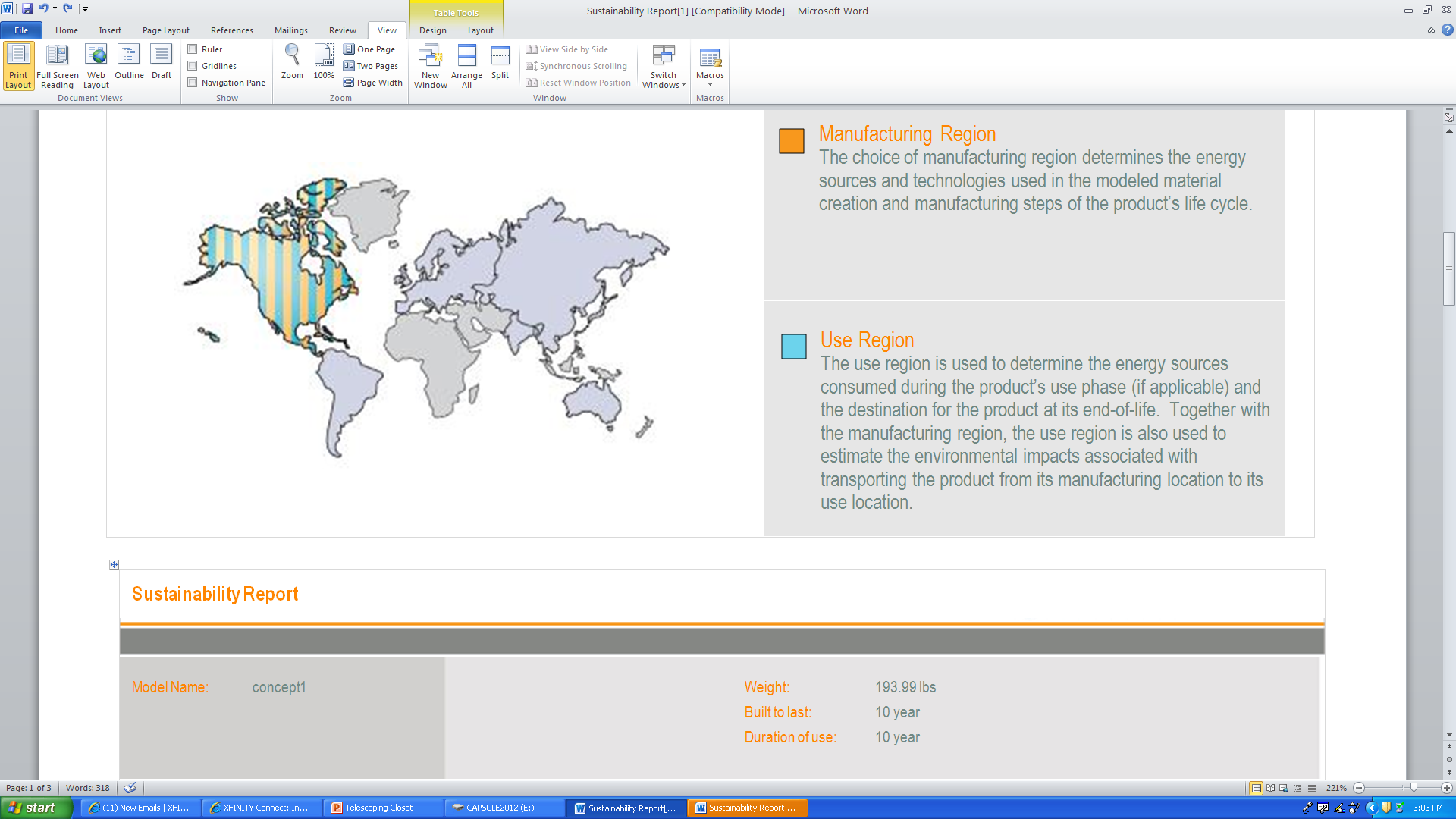 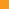 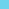 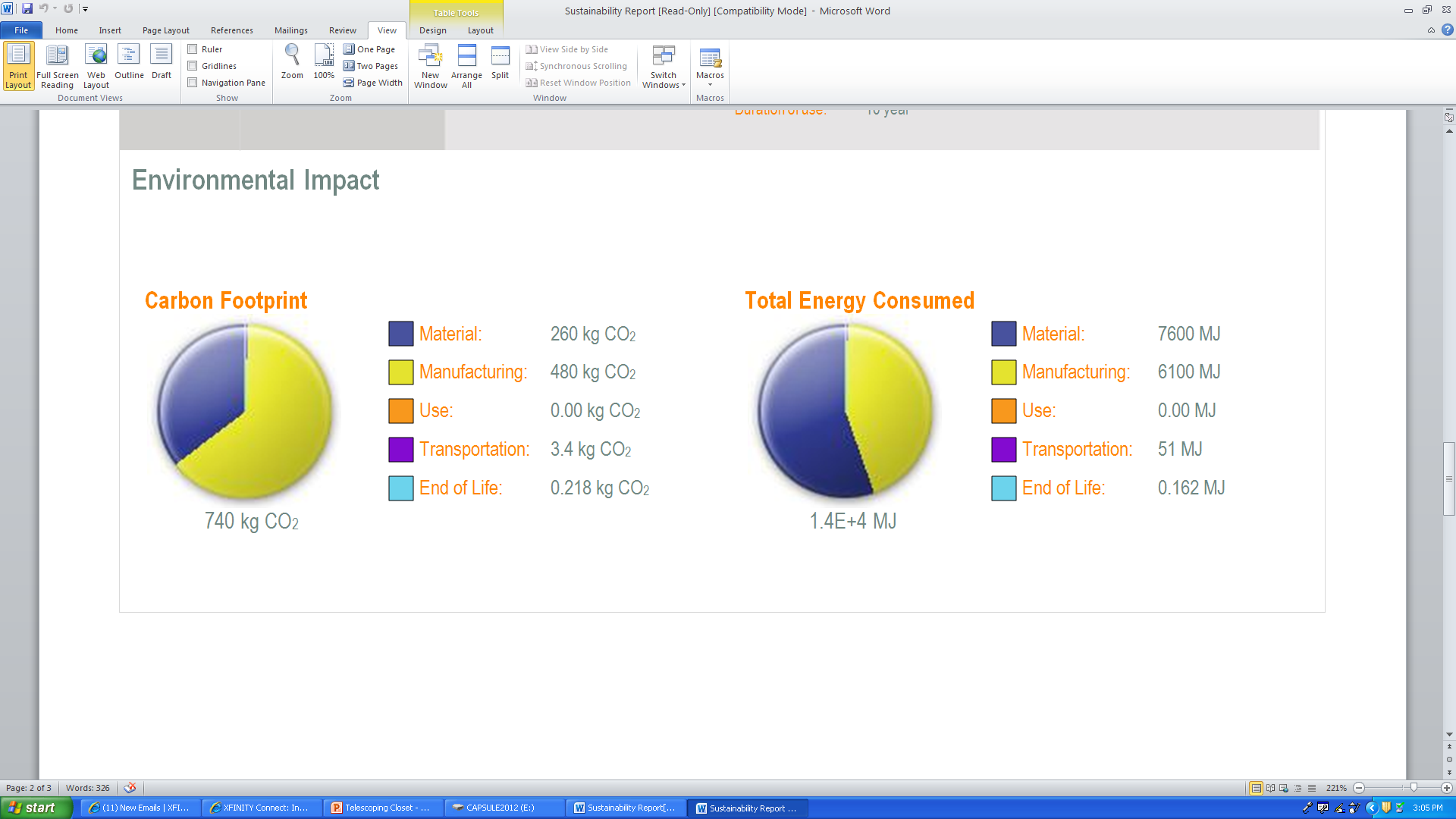 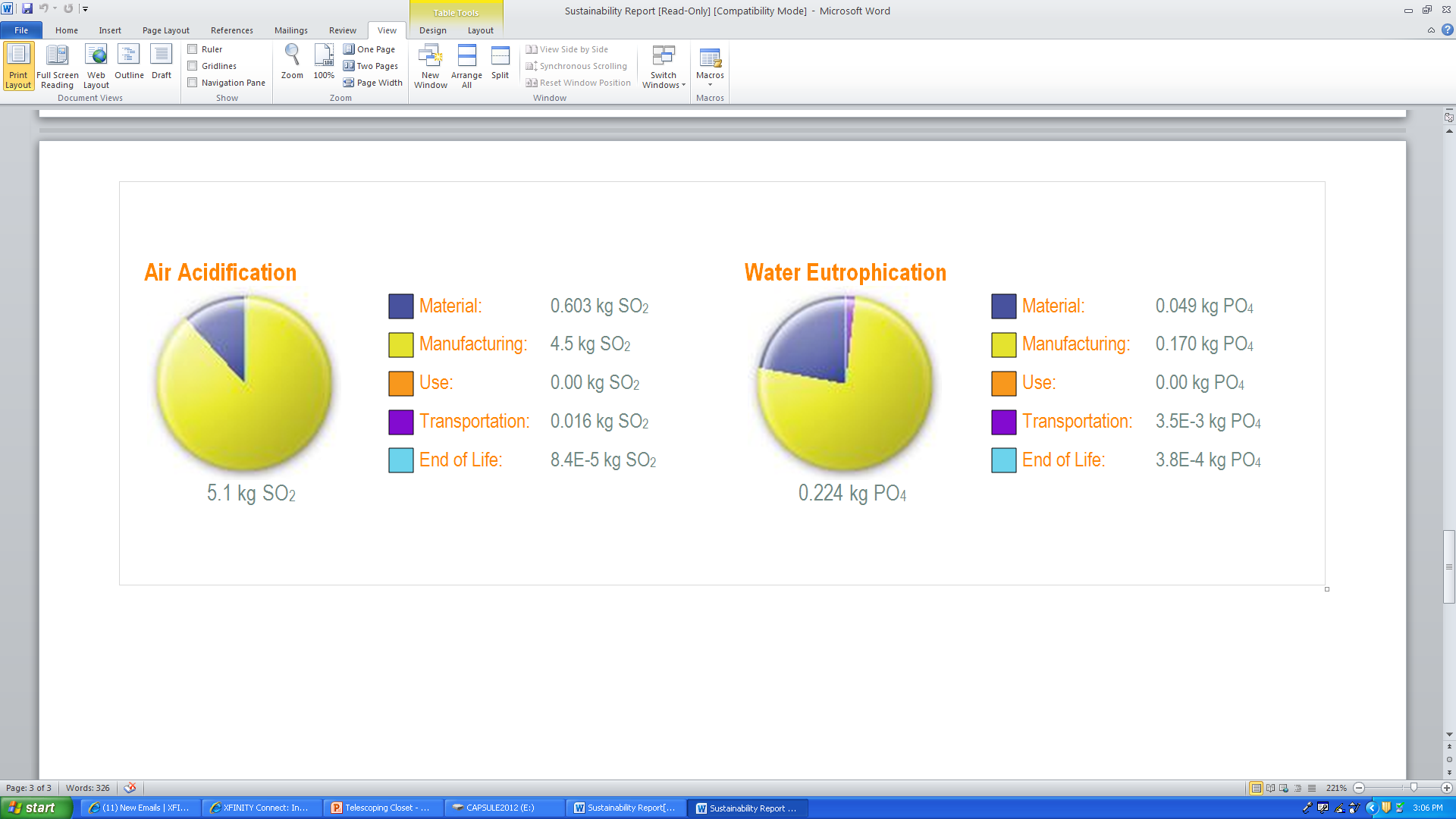 Compacting Video
Expanded Video